МОУ СОШ № 30
КЛУБ «ОСТРОВ  ЗДОРОВЬЯ»
Наш девиз: Образ жизни - путь к здоровью
волонтерЫ
Руководитель клуба 
Кобялко Елена Валериевна
Наша цель:
Формирование мотивации на здоровье  и здоровый образ жизни.
Наша задача:
Пропаганда здорового образа жизни среди учащихся школы с 1-го по 11-й класс. 
Включает: 
	– организацию и проведение праздников и дней здоровья для школьников;– организацию и проведение «веселых перемен» в начальной школе, а также инсценированных уроков для 1–4-х классов;– художественное оформление стен школы, пропагандирующее здоровый образ жизни;– проведение конкурсов, акций, приуроченных к актуальным по данной теме датам;– участие в проведении уроков здоровья по программе «Образ жизни – путь к здоровью»;– участие в проведении школьной олимпиады «Путь к здоровью»;– научно-исследовательские работы по вопросам влияния различных факторов на здоровье учащихся школы.
Наша работа
Волонтер клуба Клочкова Настя вместе с учениками 4-в класса проводит устный 
журнал  «Здоровье лучший друг»
Ученики 4-в класса проводят устный журнал «Здоровье лучший друг»
Айманова С.В. и ее талантливые артисты
Ежемесячно редакционная группа проводит радиопередачи для всех школьников (приглашаем в клуб здоровья, встретим осень достойно, защищаемся о т гриппа и т.д.)
Лекционная группа клуба провела ряд презентаций: пищевые добавки 
в продуктах питания
Редакционной и лекционной группами были разработаны и проведены следующие презентации
А) для начальной школы:
 - Зачем нужно мыть руки и чистить зубы;
 - Гигиена ротовой полости;
 - для чего нужны витамины;
 - Основы здорового образа жизни.
Б) для средней школы:
 - О вреде ненормативной лексики;
 - Ядовитые грибы;
 - Основы здорового образа жизни;
 - Давайте жить – давайте жизнью дорожить
В) для родительской конференции:
 - Рациональное питание школьников
Участники лекционной группы за работой
Общешкольный конкурс рисунков
«Хочу жить здорово»
Победители:
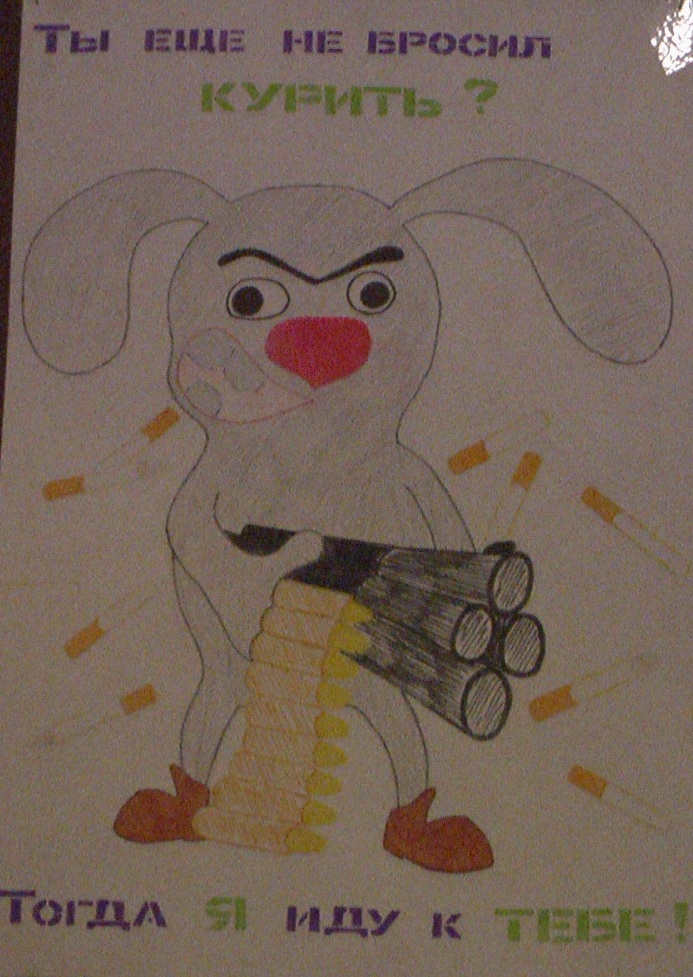 Чайкина Анастасия 9-В класс
Асадова Элина 6 -А класс
Котенкова Лена, Дардур Дина, Безгодова Ольга 6-Б класс
Ахмерова Диана 6-В класс
Начальная школа
Веселый урок здоровья
Организовано регулярное посещение бассейна «Радуга» группой продленного дня
Наши достижения
Веселые старты